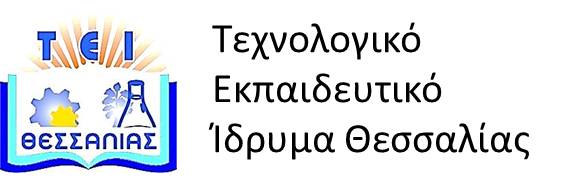 Διοίκηση Ανθρωπίνων Πόρων
Ενότητα 1:  Εισαγωγή.
Διδάσκων: Γεώργιος Ασπρίδης,
Επίκουρος Καθηγητής.
Τμήμα Διοίκησης Επιχειρήσεων.
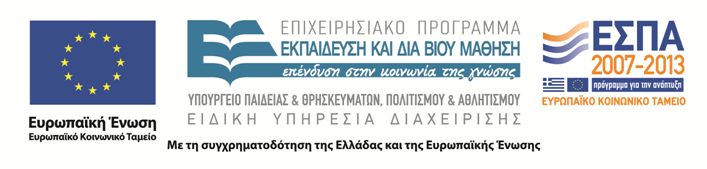 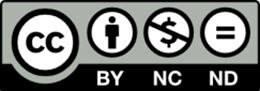 Άδειες χρήσης
Το παρόν εκπαιδευτικό υλικό υπόκειται στην παρακάτω άδεια χρήσης Creative Commons (C C): Αναφορά δημιουργού (B Y), Μη εμπορική χρήση (N C), Μη τροποποίηση (N D), 3.0, Μη εισαγόμενο. 
Για εκπαιδευτικό υλικό, όπως εικόνες, που υπόκειται σε άλλου τύπου άδειας χρήσης, η άδεια χρήσης αναφέρεται ρητώς.
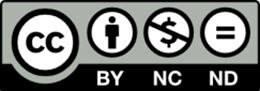 2
Χρηματοδότηση
Το παρόν εκπαιδευτικό υλικό έχει αναπτυχθεί στα πλαίσια του εκπαιδευτικού έργου του διδάσκοντα. 
Το έργο «Ανοικτά Ακαδημαϊκά Μαθήματα στο ΤΕΙ Θεσσαλίας» έχει χρηματοδοτήσει μόνο τη αναδιαμόρφωση του εκπαιδευτικού υλικού.
Το έργο υλοποιείται στο πλαίσιο του Επιχειρησιακού Προγράμματος  «Εκπαίδευση και Δια Βίου Μάθηση» και συγχρηματοδοτείται από την Ευρωπαϊκή Ένωση (Ευρωπαϊκό Κοινωνικό Ταμείο) και από εθνικούς πόρους.
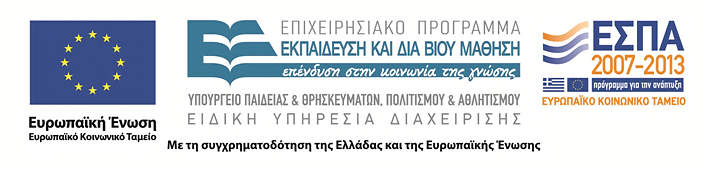 3
Περιεχόμενα ενότητας
1)  Η σημασία του ανθρώπινου παράγοντα
2)  Τι είναι η Διοίκηση Ανθρώπινου Δυναμικού
3) Βασικές Έννοιες
4) Θεμελιωτές της Διαχείρισης Ανθρώπινου Δυναμικού
Εισαγωγή
4
Η σημασία του ανθρώπινου παράγοντα
We believe that human resource departments play a pivotal and expanding role in shaping the success of human organizations.
W. Werther Jr. – K. Davis


In an information society, human resources is at the
cutting edge.  And it means that human resource professionals are becoming much, much more important in their organization.
J. Naisbitt
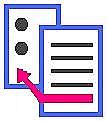 Εισαγωγή
5
Τι είναι η Διοίκηση Ανθρώπινου Δυναμικού
είναι η διοικητική λειτουργία που υπάρχει σε κάθε οργάνωση και έχει ως στόχο να σχεδιάζει και να εφαρμόζει όλες τις δραστηριότητες που αφορούν τη διαχείριση του ανθρώπινου δυναμικού της.  

Η διοίκηση δίνει ιδιαίτερη έμφαση στον ανθρώπινο παράγοντα και το θεωρεί μέσο για την επίτευξη των στόχων.
Εισαγωγή
6
Η σύγχρονη Διοίκηση Ανθρώπινων Πόρων βασίζεται:
στη διοίκηση του ανθρωπίνου δυναμικού.
στους δείκτες της απόδοσης των εργαζομένων.
στους δείκτες της απόδοσης εταιρείας.
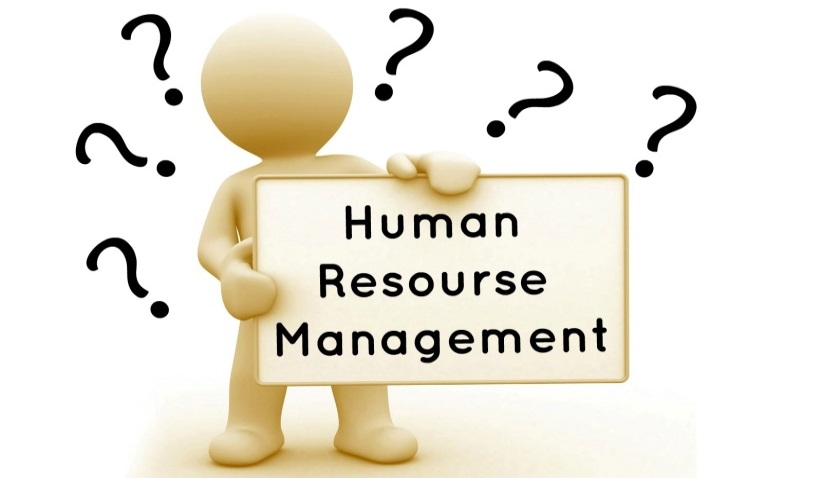 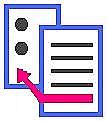 Εισαγωγή
7
Βασικές Έννοιες
Οι  ανθρώπινοι πόροι αναφέρονται στο ταλέντο κάθε εργαζομένου.
Η διοίκηση είναι μία έννοια που βασίζεται σε μία σειρά στρατηγικών και λειτουργικών ενεργειών.
Οι πόροι είναι όλα τα μηχανήματα και οι εγκαταστάσεις.
Οι στρατηγικές ενέργειες έχουν άμεσο αποτέλεσμα στους εργαζομένους για την επίτευξη των στόχων της επιχείρησης.
Οι λειτουργικές ενέργειες έχουν μακροπρόθεσμο αποτέλεσμα.
Εισαγωγή
8
Τι Περιλαμβάνει
Περιλαμβάνει την 
προσέλκυση ανθρώπινου δυναμικού, 
την επιλογή (βάση της περιγραφής των θέσεων εργασίας), 
την εκπαίδευση και ανάπτυξη προσωπικού, 
την υγιεινή και ασφάλεια του ανθρώπινου δυναμικού, 
θέματα που αφορούν την υποκίνηση και την αμοιβή, 
τα θέματα σχετικά με την οργανωσιακή κουλτούρα, μάθηση, συνείδηση.
Εισαγωγή
9
Διαφορές Δ.Π. (Διοίκησης Προσωπικού) με Δ.Α.Π. (Διοίκηση Ανθρωπίνων Πόρων)
Η Διοίκηση Προσωπικού καλείται να αντιμετωπίσει τα υπάρχοντα προβλήματα της επιχείρησης.

Η Δ.Α.Π. τονίζει τη σημασία  της  ανάπτυξης  των  στελεχών, δίνει  έμφαση  στην  κουλτούρα  και  παράλληλα ενδιαφέρεται για  τη  δημιουργία μίας  συλλογικής  οργάνωσης στην οποία το εγώ εντάσσεται στο  εμείς, είναι δηλαδή πιο γενική έννοια και στοχεύει σε  πολύ  περισσότερα  ζητήματα  στο χώρο  της  ανάπτυξης  του  Ανθρώπινου  δυναμικού σε  μία  επιχείρηση.
Εισαγωγή
10
Ρόλοι της Διοίκησης Ανθρωπίνων Πόρων (Δ.Α.Π)
Η Διοίκηση Προσωπικού καλείται να αντιμετωπίσει τα υπάρχοντα προβλήματα της επιχείρησης.

Η Δ.Α.Π. τονίζει τη σημασία  της  ανάπτυξης  των  στελεχών, δίνει  έμφαση  στην  κουλτούρα  και  παράλληλα ενδιαφέρεται για  τη  δημιουργία μίας  συλλογικής  οργάνωσης στην οποία το εγώ εντάσσεται στο  εμείς, είναι δηλαδή πιο γενική έννοια και στοχεύει σε  πολύ  περισσότερα  ζητήματα  στο χώρο  της  ανάπτυξης  του  Ανθρώπινου  δυναμικού σε  μία  επιχείρηση.
Εισαγωγή
11
Ρόλοι της Διοίκησης Ανθρωπίνων Πόρων (Δ.Α.Π)
Εποπτεία στο σύνολο του ανθρώπινου δυναμικού.
Συμβουλευτικό ρόλο.
Εκτελεστικό ρόλο.
Επιτελικό χαρακτήρα.
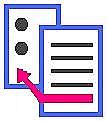 Εισαγωγή
12
ΟΙ ΘΕΜΕΛΙΩΤΕΣ ΤΗΣ ΔΙΑΧΕΙΡΙΣΗΣ ΤΟΥ ΑΝΘΡΩΠΙΝΟΥ ΔΥΝΑΜΙΚΟΥ
Εισαγωγή
13
Fayol
Καταμερισμός εργασίας
Εξουσία και υπευθυνότητα.
Πειθαρχία.
Ενότητα εντολών
Ενότητα της διοίκησης. 
Υπαγωγή του ατομικού συμφέροντος  στο ομαδικό.
Ανταμοιβή του προσωπικού
Συγκέντρωση  εξουσιών και αρμοδιοτήτων.
Μονιμότητα του προσωπικού.
Το αίσθημα συμμετοχής στην ομάδα.
Ιεραρχική κλίμακα (ή ιεραρχική  αλυσίδα).
Εισαγωγή
14
Taylor
Διαχωρισμός μεταξύ χειρωνακτικής και πνευματικής εργασίας.
ΣΤΕΛΕΧΗ
Γραμμή                                        Επιτελείο
(αποφασίζουν – δημιουργούν)     (εκτελούν)
Η εργασία να ανταποκρίνεται σε μία ανταμοιβή που εξαρτάται από τη θέση που έχουμε και τα χρόνια προϋπηρεσίας.
Ρόλος των ειδικών (expert) μεταξύ εργοδοτών και εργαζομένων.  Θεωρούσε ότι για να έρθουν σε επικοινωνία εργοδότης και εργαζόμενος, πρέπει να υπάρχουν κάποιο ειδικοί που θα τους φέρουν σε επαφή.
Εισαγωγή
15
Taylor
Διαχωρισμός μεταξύ χειρωνακτικής και πνευματικής εργασίας.
ΣΤΕΛΕΧΗ
Γραμμή                                        Επιτελείο
(αποφασίζουν – δημιουργούν)     (εκτελούν)
Η εργασία να ανταποκρίνεται σε μία ανταμοιβή που εξαρτάται από τη θέση που έχουμε και τα χρόνια προϋπηρεσίας.
Ρόλος των ειδικών (expert) μεταξύ εργοδοτών και εργαζομένων.  Θεωρούσε ότι για να έρθουν σε επικοινωνία εργοδότης και εργαζόμενος, πρέπει να υπάρχουν κάποιο ειδικοί που θα τους φέρουν σε επαφή.
Εισαγωγή
16
Τέλος ενότητας
Επεξεργασία υλικού: 
Μέγας Χρήστος
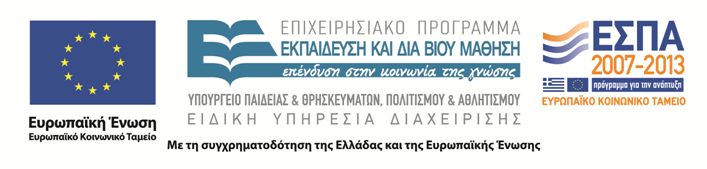 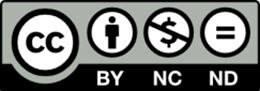